Post-High School Planning
Junior Presentation – Spring 2019
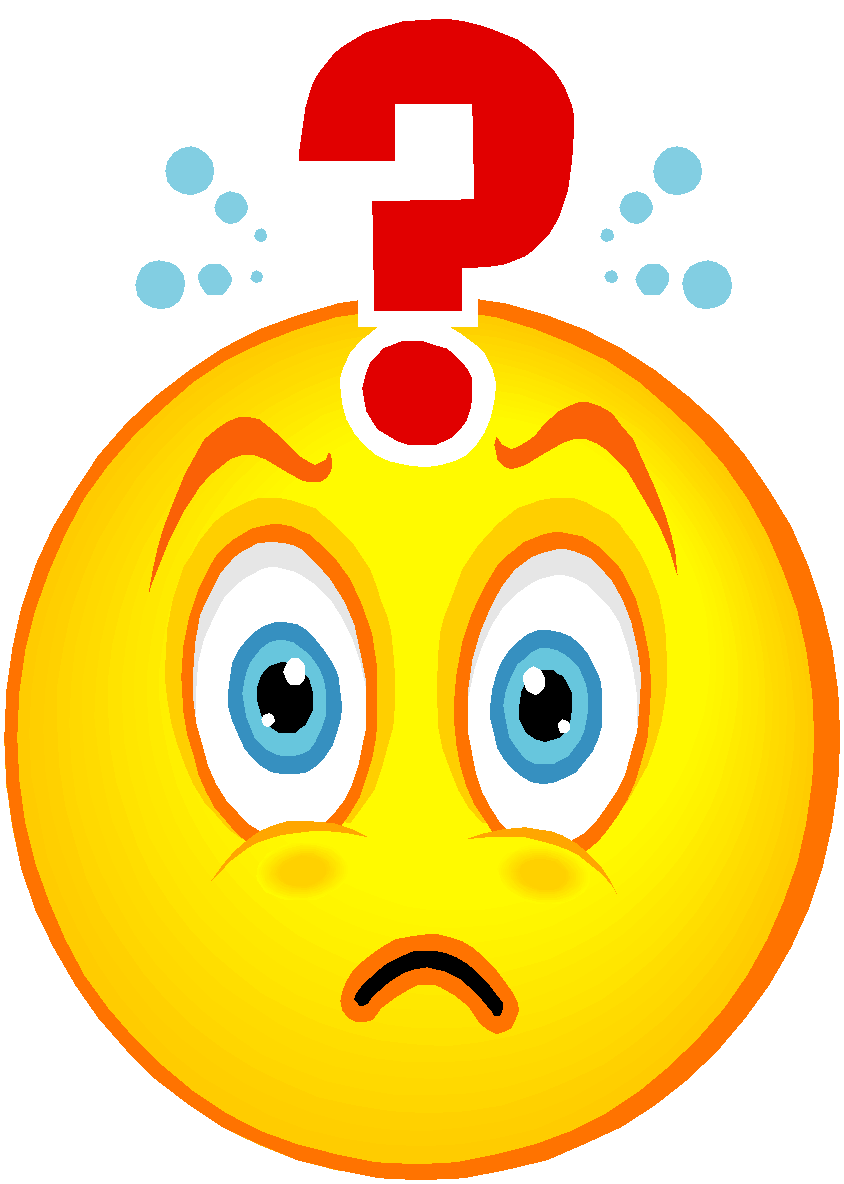 What Should I Be Doing Now?
Meet with your counselor!
Review your transcript with your counselor
Familiarize yourself with NAVIANCE, collegeboard.org and actstudent.org
Look into career interests. 
Make a list of schools that interest you
Schedule college visits
Register for SAT’s and/or ACT’s
Teacher recommendations?
Update your resume – live document
Check resources on Class of 2020 GC
Meet with your counselor
Your counselor is here to help you… the more we get to know you, the more assistance we can provide with…
Review your transcript
Creating a list of schools
Work and military options
Course selection – are you challenging yourself??
College application process
Scholarship opportunities
Stress management! – We know this is a stressful time!
Transcript Release Form
Take home copy of the Transcript Release Form for parent/guardian to sign.
This form must be turned in to one of the counseling secretaries
If we do not have a form on file, we cannot send your transcript out to your colleges/scholarships/coaches, etc…
Review Your Transcript
Review all course listings (9-12)
Final grades
Weighted vs. unweighted GPA
Credits towards graduation
Official vs. unofficial
Self Report Colleges - Be aware of who needs this
PSAT’s/Opportunity Scholarship
Scores are available in your College Board accounts 
www.collegeboard.org
Utilize Khan Academy for free test prep
20 hours of KA prep has an average increase of 115 pts.
Opportunity Scholarship
Remember the six steps to be eligible.
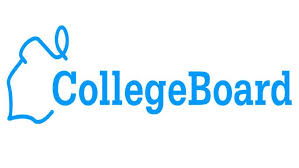 SAT Testing
Tests in the areas of evidenced based reading, writing, and mathematical reasoning skills 
Ranges 200 - 800
Average is about 1100 for combined scores
Register online at Collegeboard.org
Official Score requests – Score choice 
Review your PSAT within your CB Account
Students are responsible for sending their own scores.
SAT Subject Tests
Subject specific tests
Usually recommended/required by selective schools
Used for College Placement
Not always offered on regular SAT test dates
May take 3 one hour tests on one date
Timing – if studying for AP’s and schools need them, consider June subject tests
SAT Registration
May 4th
Registration – April 5th

June 1st
Registration – May 3rd
Offered at Methacton


WWW.SAT.COLLEGEBOARD.ORG
ACT Testing
Tests on what you have learned vs. what you are “supposed to know”
Math, English, Science, and Writing (optional but recommended)
Register online at ACTStudent.org
Accepted by all colleges – no preference for SAT or ACT, can take both
Out of 36 points
ACT Registration
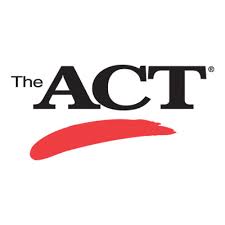 April 13th
Registration – March 8th
June 8th
Registration – May 3rd
July 13th 
Registration – June 14th 

www.actstudent.org
ASVAB
Armed Services Vocational Aptitude Battery
The ASVAB is a multi-aptitude test
Determines eligibility to enlist in the military
Identify which career options you qualify for
Administered at Methacton each spring.
Practice for the ASVAB
https://www.military.com/join-armed-forces/asvab
Familiarize Yourself with Naviance…
Career & College Research
Request your transcript/indicate you have applied
See past Methacton grads  and acceptances based on their GPA and SAT or ACT scores
Keep track of your transcript requests
Sign up for upcoming college rep visits
Scholarship search
Road Trip Nation (also part of College Bd)
NOW’S THE TIME TO BE EXPLORING NAVIANCE!
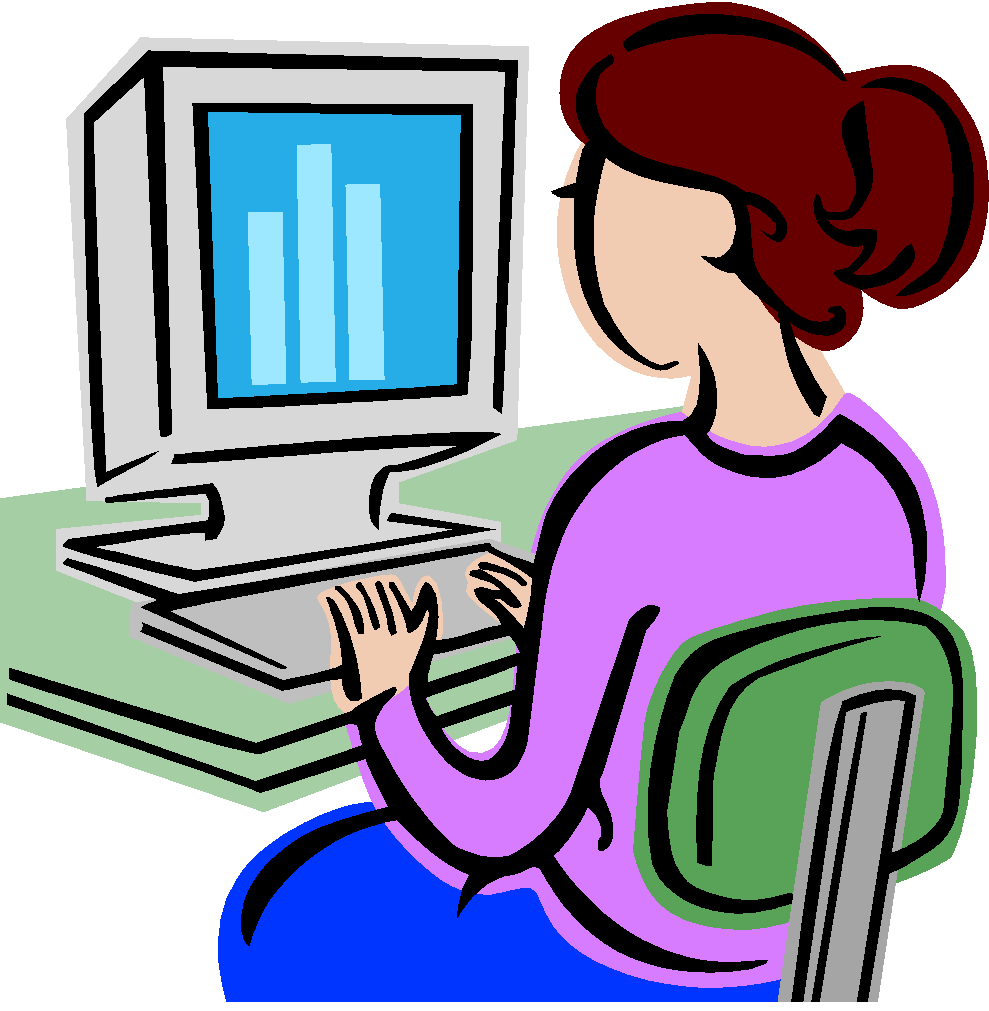 Things to consider when looking for colleges
Major 
Size
Selectivity
Location 
Cost
Activities/Campus Life
Sports
Internships and job placement
Attend college fairs
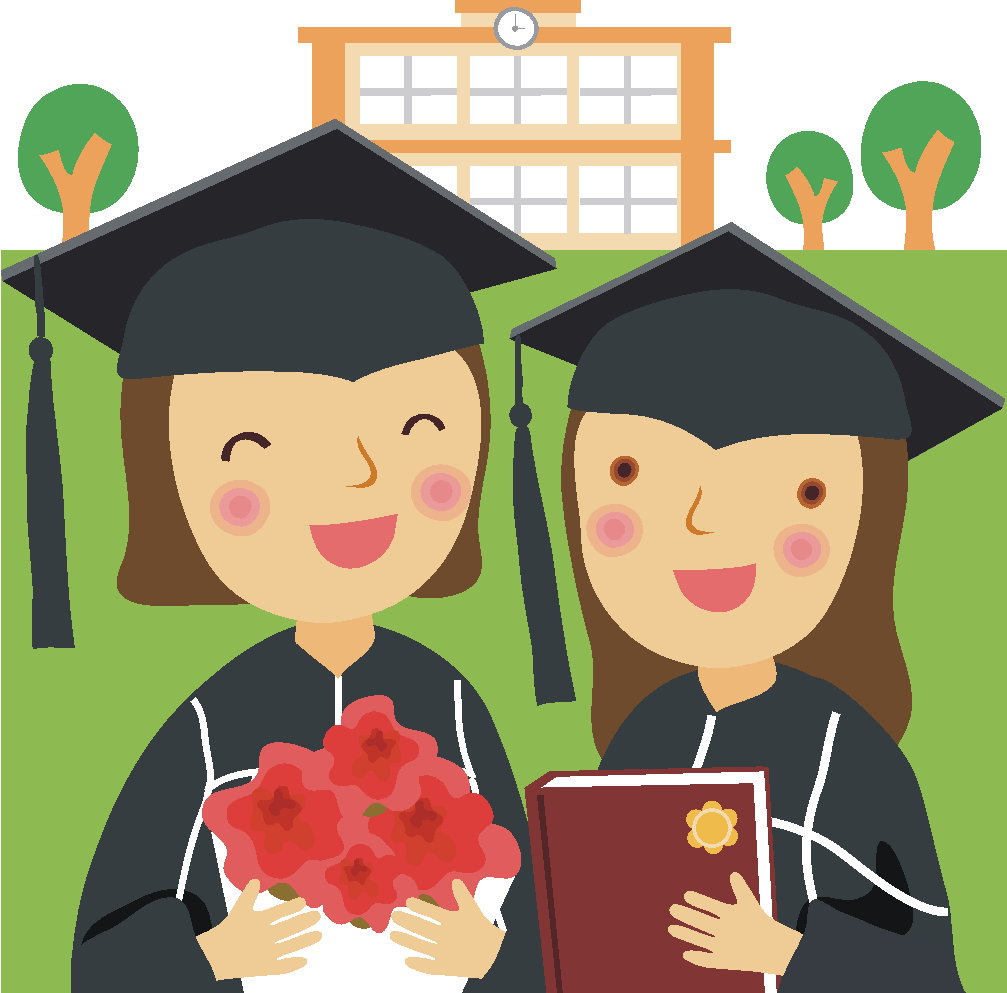 Visit, Visit, Visit…
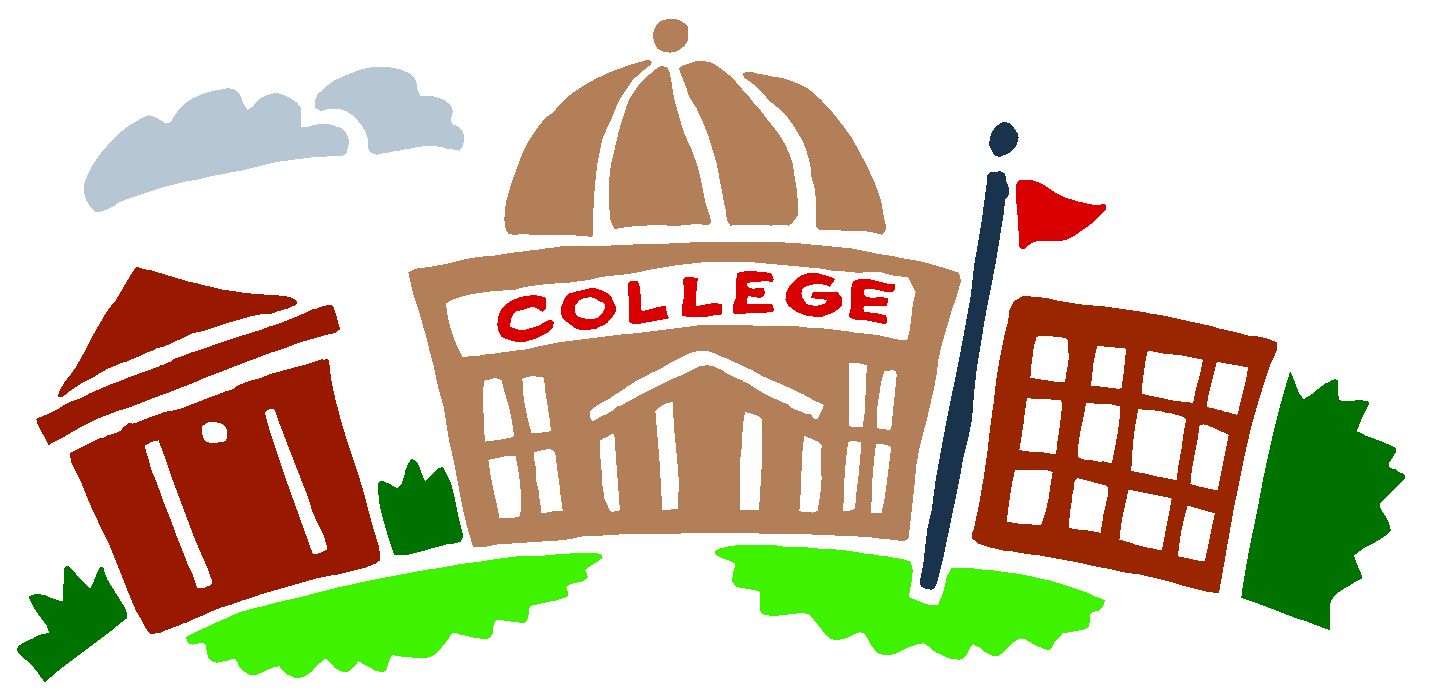 Visiting a school is the best way to know if that school is a good fit for you
Some schools track visits
Sit in on classes
Make appointments to speak with faculty
Visit when school is in session
Types of Applications
Institutional specific
Coalition
www.commmonapp.org
Over 750 colleges accept this form. 
Essay prompts are already out for next year’s application.
Types of admissions
Regular Decision (most common)
Open Admissions (community colleges)
Early Action (Non Binding)
Early Decision (Binding)
Rolling Admission (apply anytime and decisions will be shared)
Restrictive Early Action (can not apply to two schools offering this).
Student Resume
You should already have a resume on Naviance
Make sure you keep this updated, it is a live document!
You can share with colleges.
Make the changes noted by your teacher.
www.educationplanner.com  - has a page on building resumes.  
Counselors can help you write one.
Letters of Recommendation
Start thinking about a few teachers now.
Counselors can/will also write them.
Does not have to be from your top grade classes.  
Be aware that some colleges want a specific number.  Example:  if they require one and you ask two teachers, the first to submit will count.
Financial Aid/Scholarships	$$
Numerous opportunities out there
Fastweb.com
Schollyapp
National Scholarship Search in Naviance
Local service organizations
Parent or Student Employer
MHS Counseling page has 17 sources listed. 
It is never too early to start looking for opportunities.
Additional Resources
www.methacton.org (go to the counseling link)
http://connection.naviance.com/methacton
www.collegeboard.org (Big Futures)
www.actstudent.org
www.nacacnet.org
www.educationplanner.com
www.fastweb.com
www.fafsa.gov
College Fair Information
Spring-Ford H.S. 
Wednesday, March 20 6:00-8:00 
Monday, April 8, 2019
6:30 p.m. - 9:00 p.m.
Valley Forge Casino, King of Prussia
Come prepared to look at specific colleges/universities. 
List of colleges in attendance is posted outside the counseling office
www.pacac.org for more information.
What to do between now and August?
Clean up your social media accounts.
Set up a brand new email account for college applications only.
Register for SAT, ACT, or ASVAB per your goals.
Get a handle on the Common Application, you can actually begin this process now. 
Use Big Futures and or Naviance to search for colleges.
Goal Setting
Go to Naviance 
Go to My Planner and task.
Look at the task (MHS post-high school planning) and complete the request.
What are your next steps for post HS planning?
How might you accomplish some of these within the next three months?
Feel free to note any resources you may need to accomplish these goals.